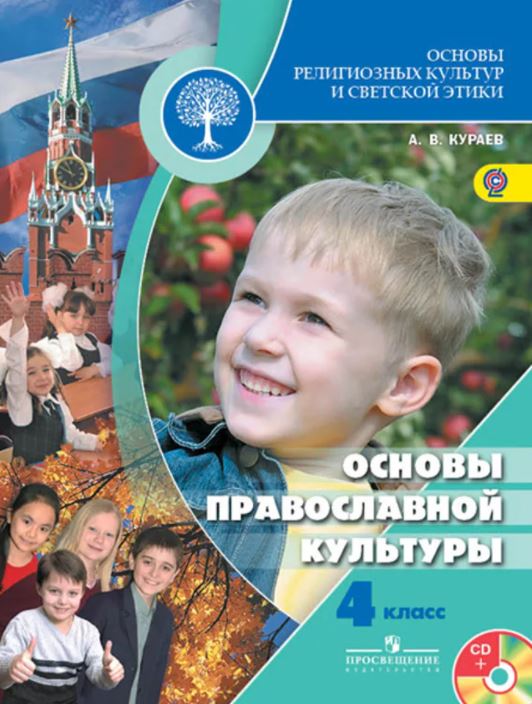 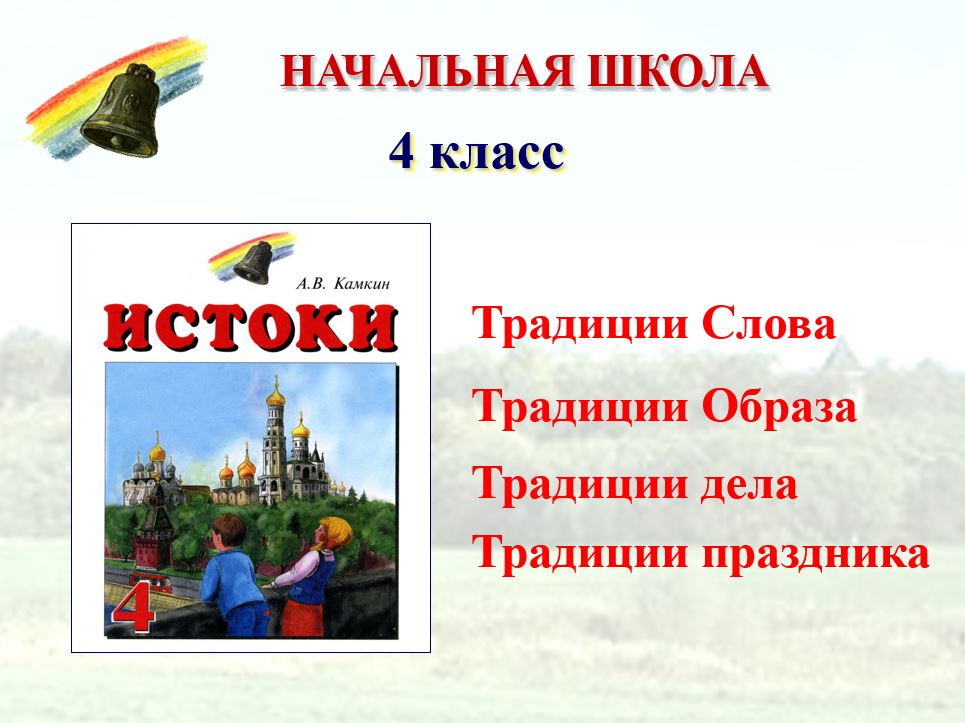 Представление опыта организации обучения с использованием дистанционных технологий по курсу "Истоки" на уровне НОО
Курочкина Ю.В., учитель начальных классов
МБОУ СОШ №20, г.Сургут ХМАО-Югры
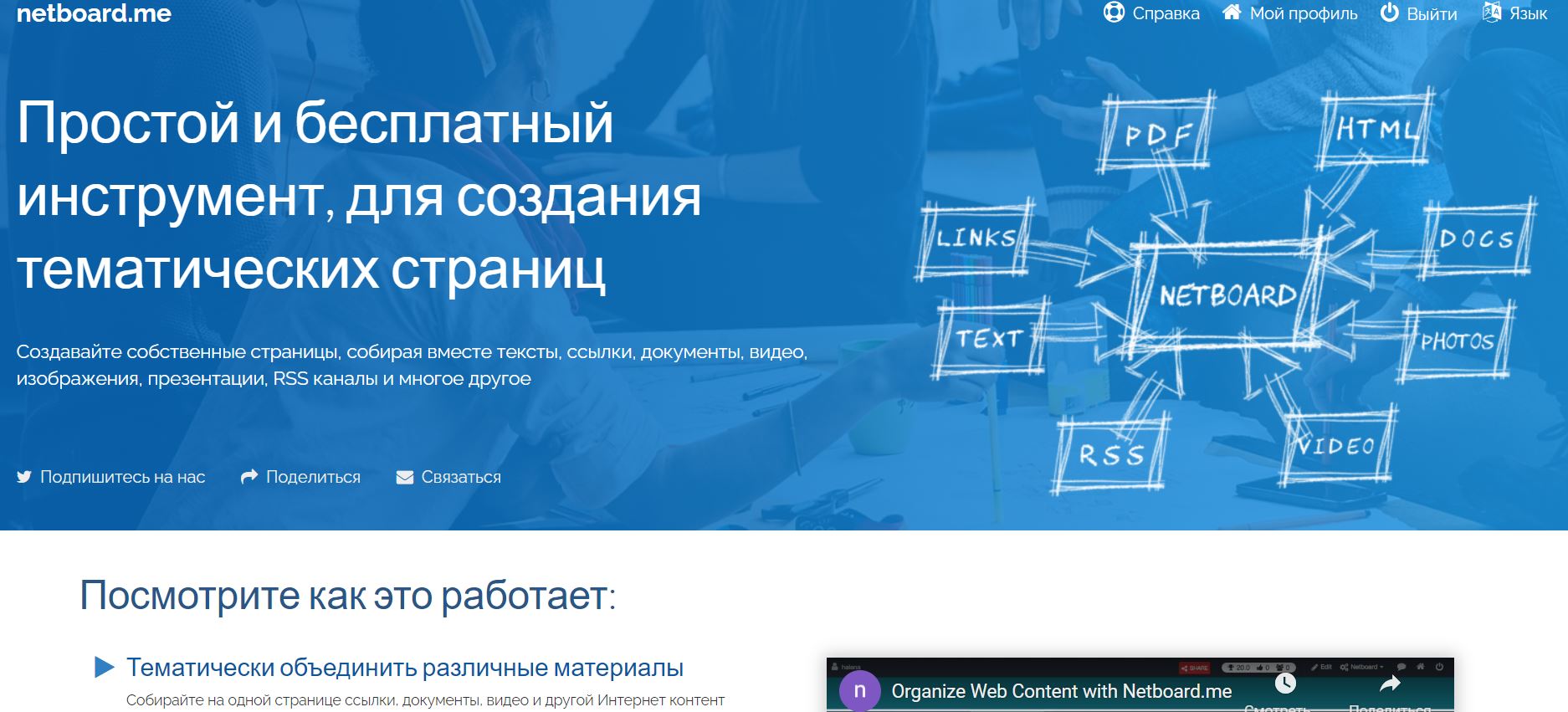 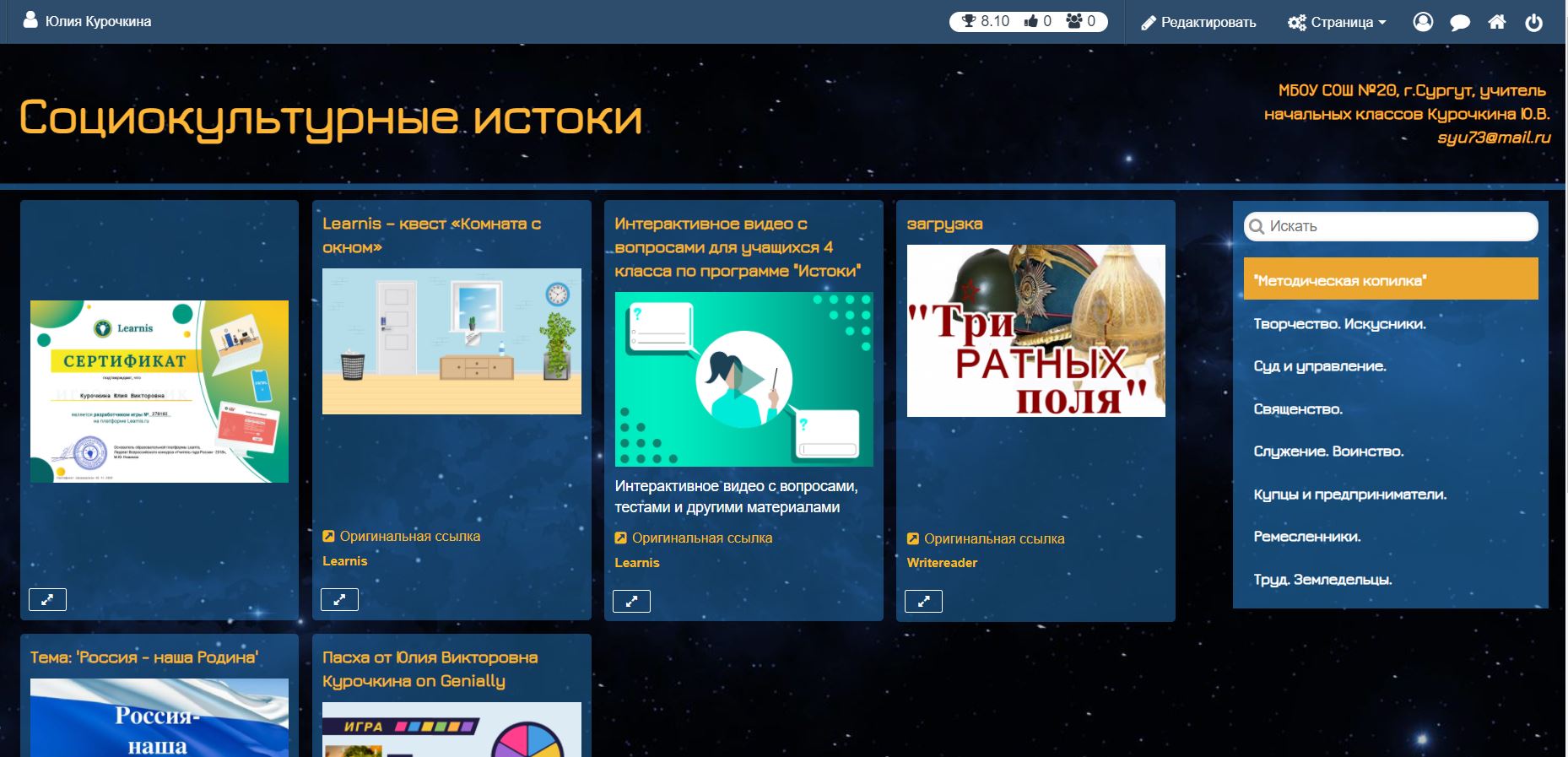 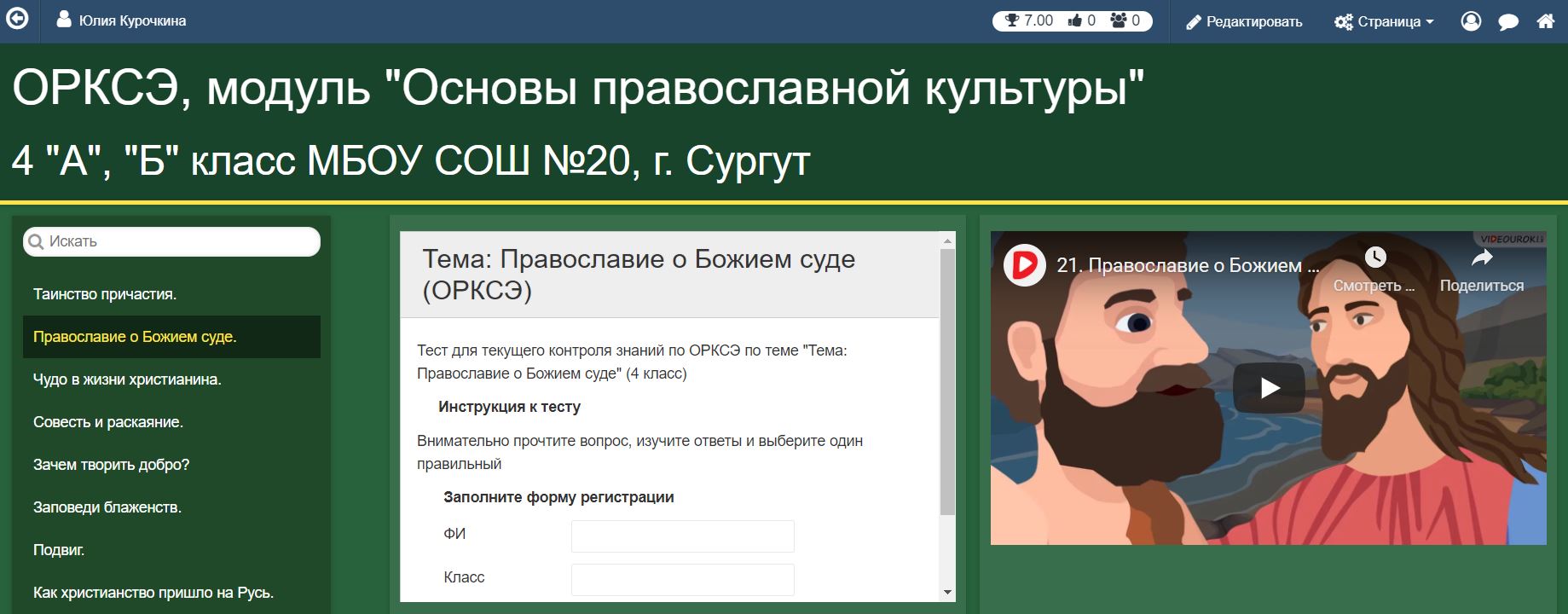 Конструктор интерактивных книг WriteReader
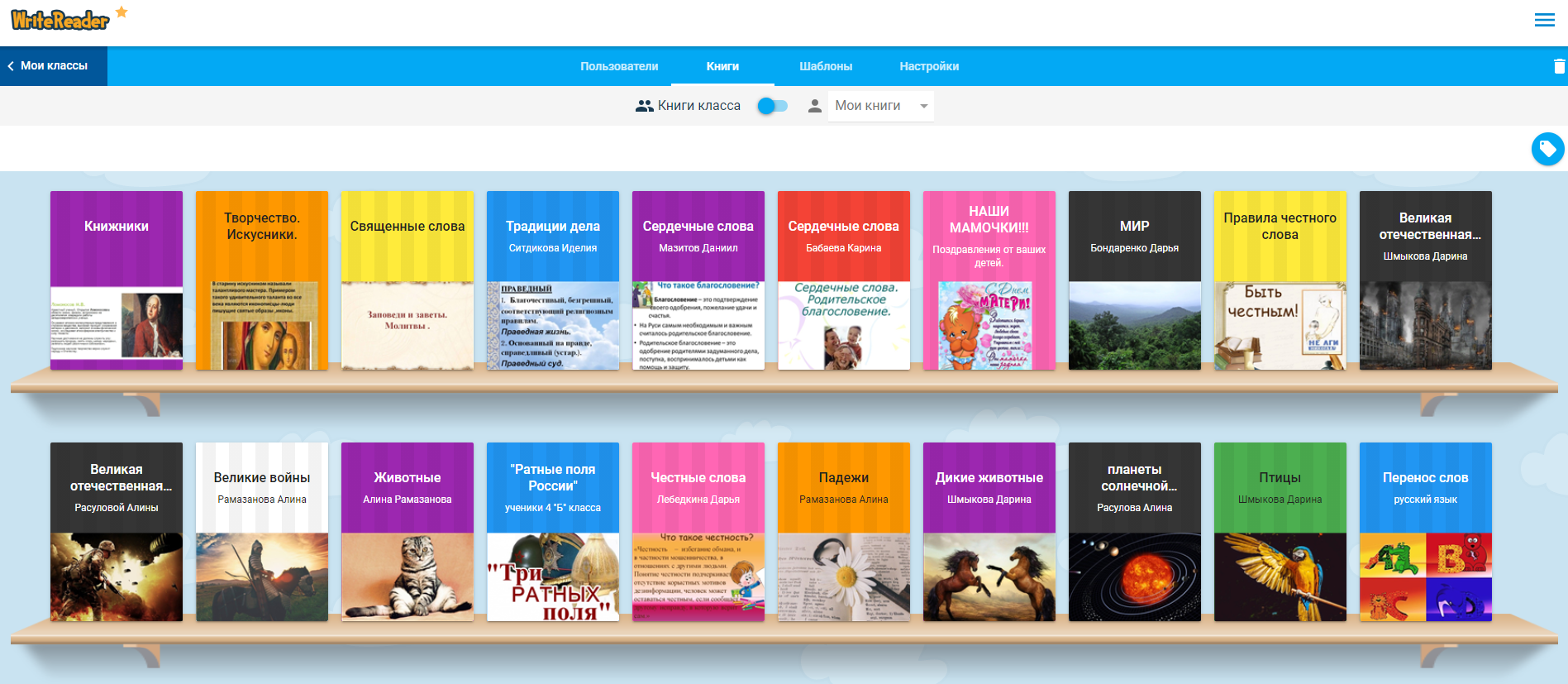 Конструктор интерактивных книг WriteReader
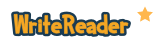 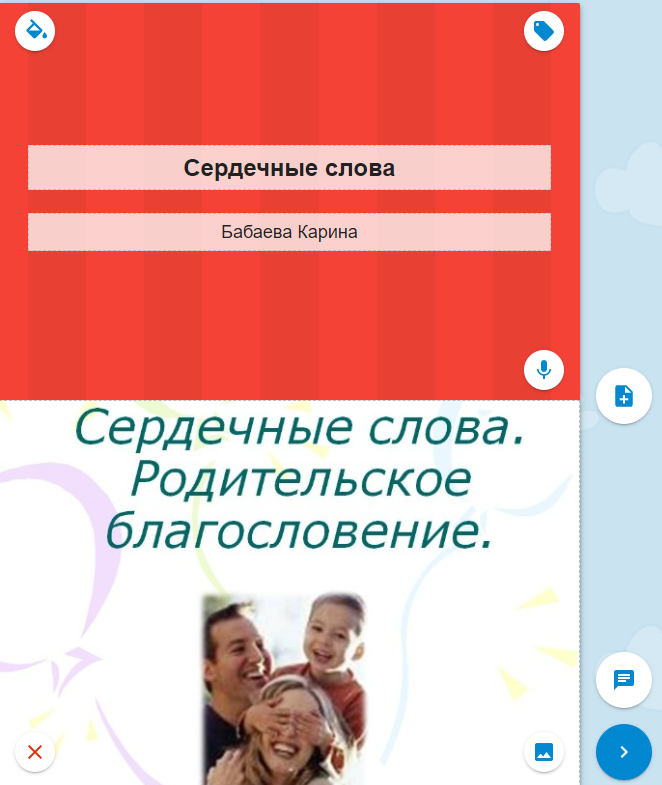 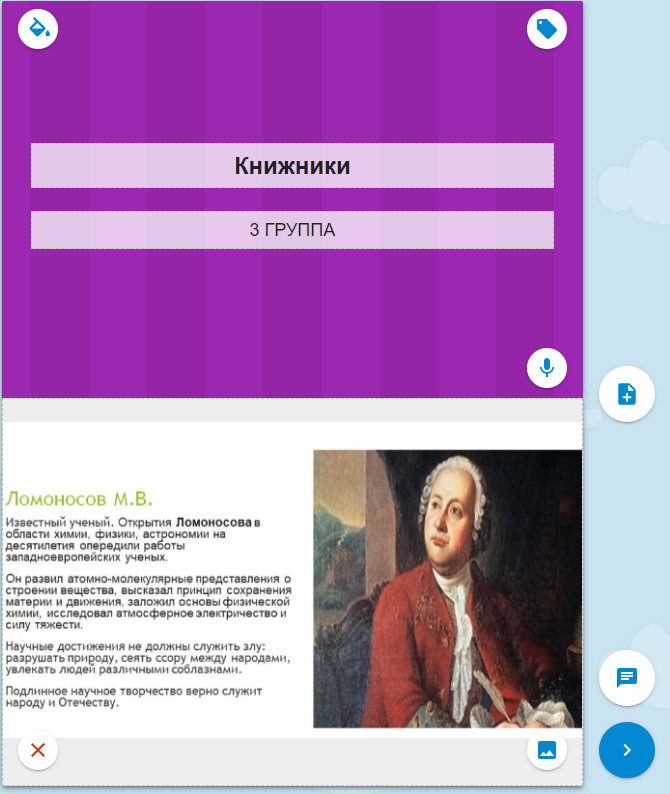 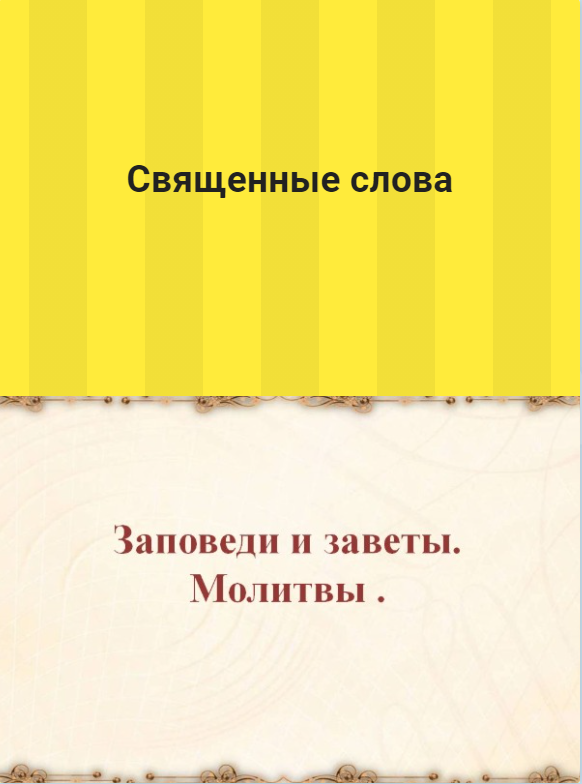 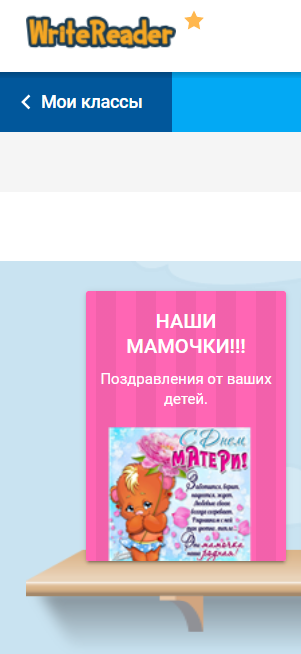 Конструктор интерактивных книг WriteReader
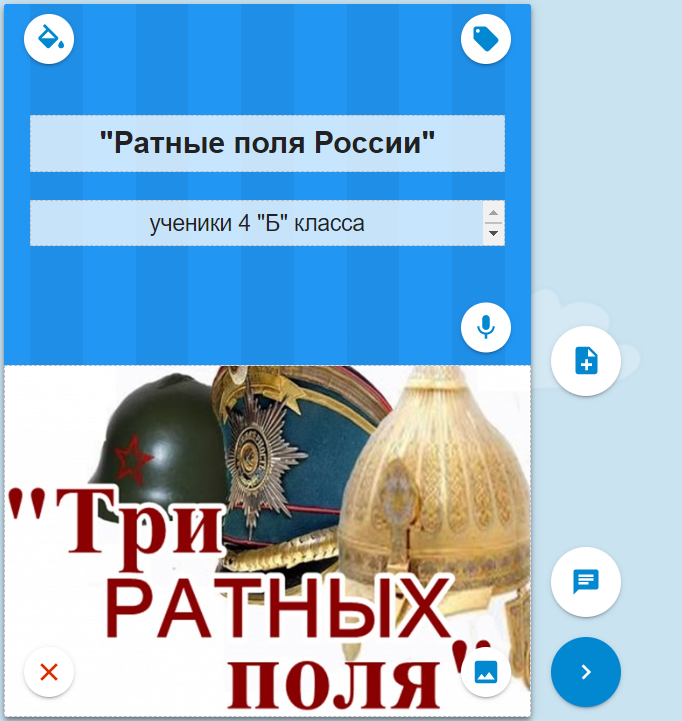 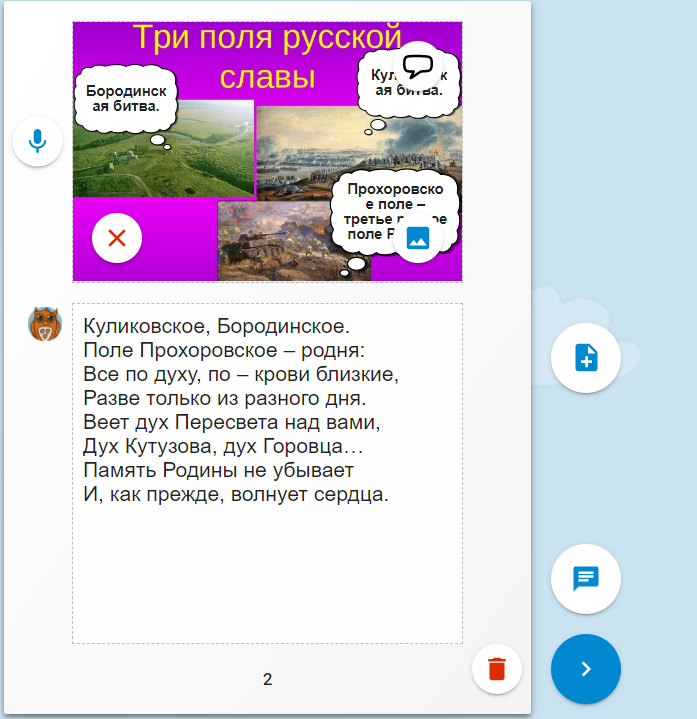 Формы работы
Создание ученического проекта по курсу «Истоки»
Сочинение по картинке, которую, к примеру, предлагает учитель.
Ученики могут использовать микрофон, чтобы сделать устное описание по картинке.
Совместное творчество учеников. Ученики создают общую книгу.
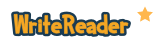 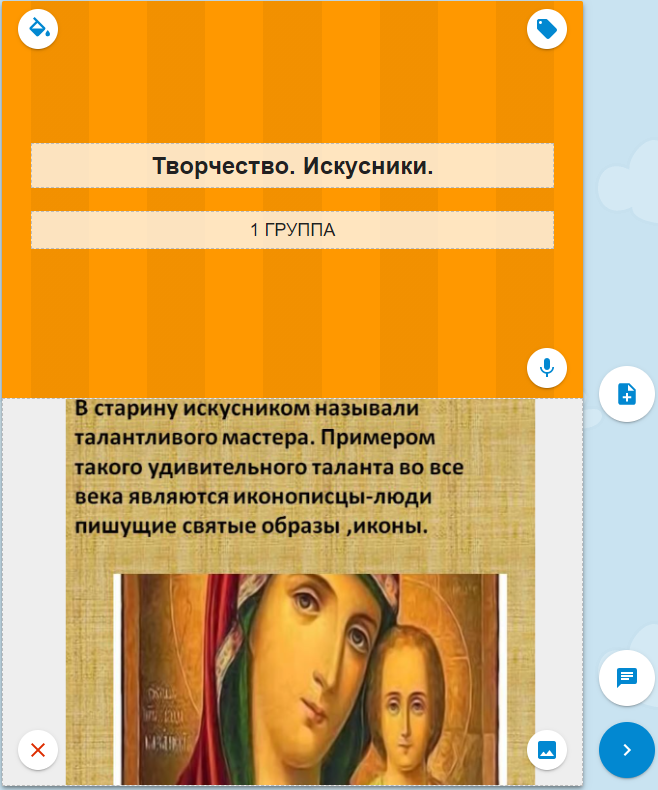 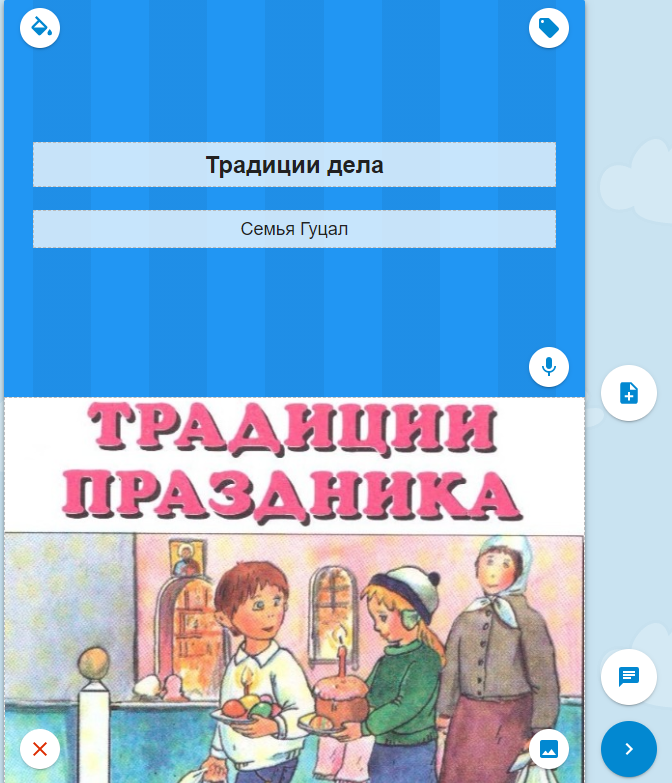 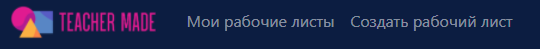 Конструктор интерактивных рабочих листов
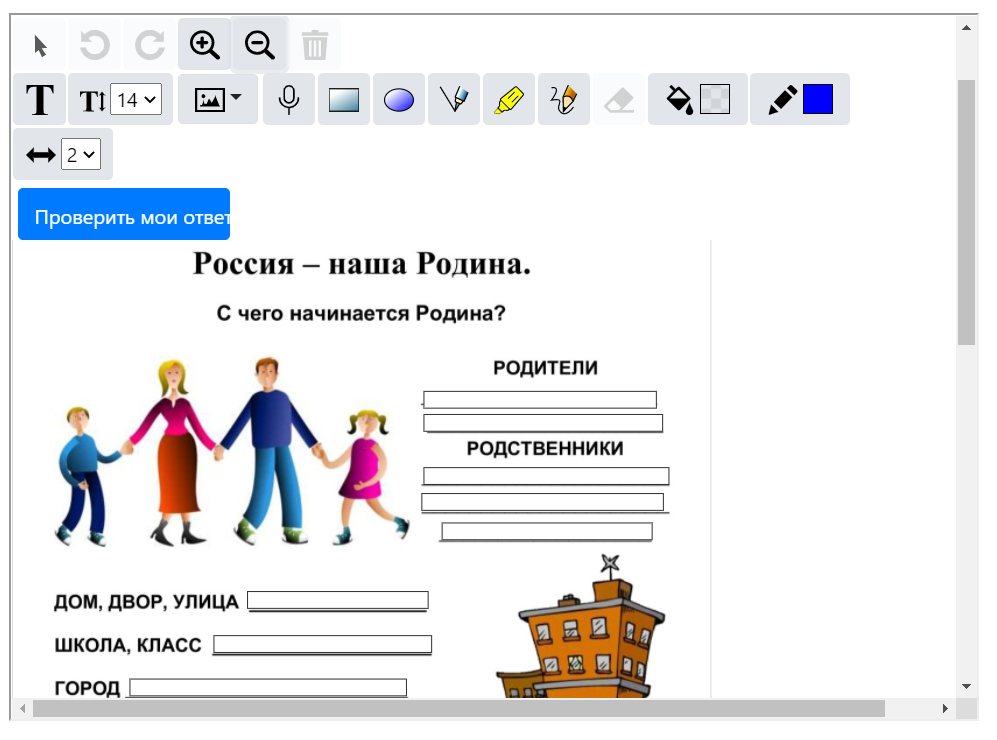 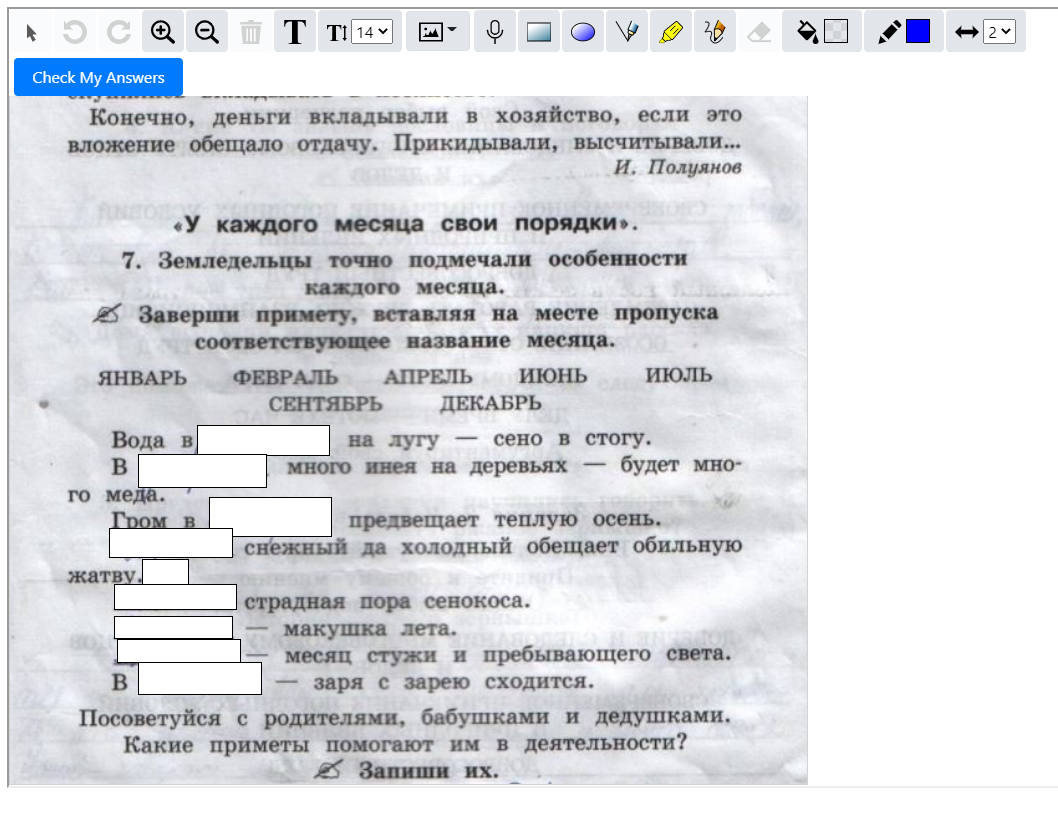 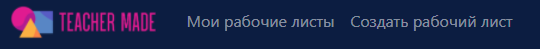 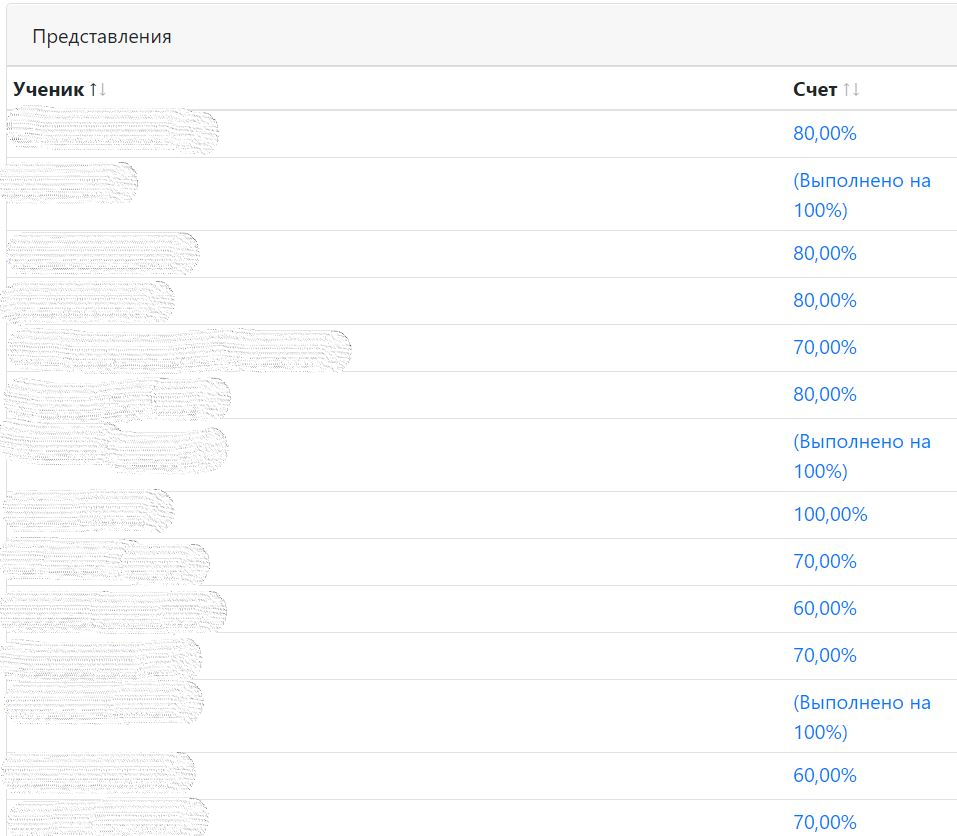 Отчёт 
о результатах работы
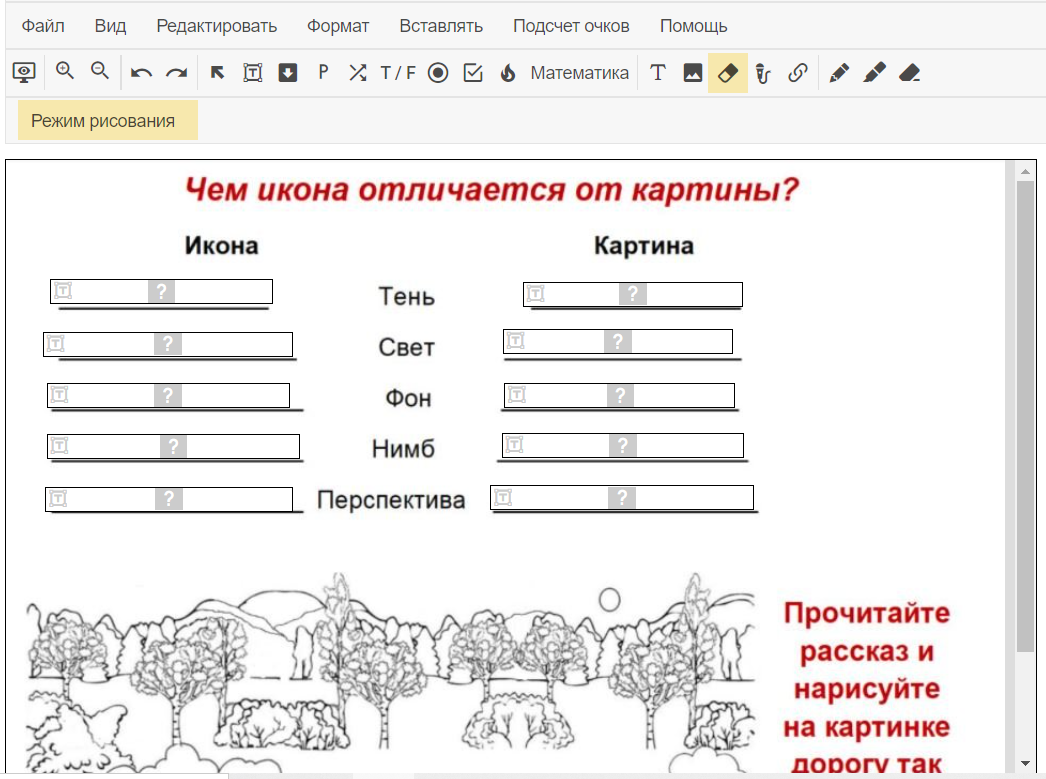 Онлайн доски
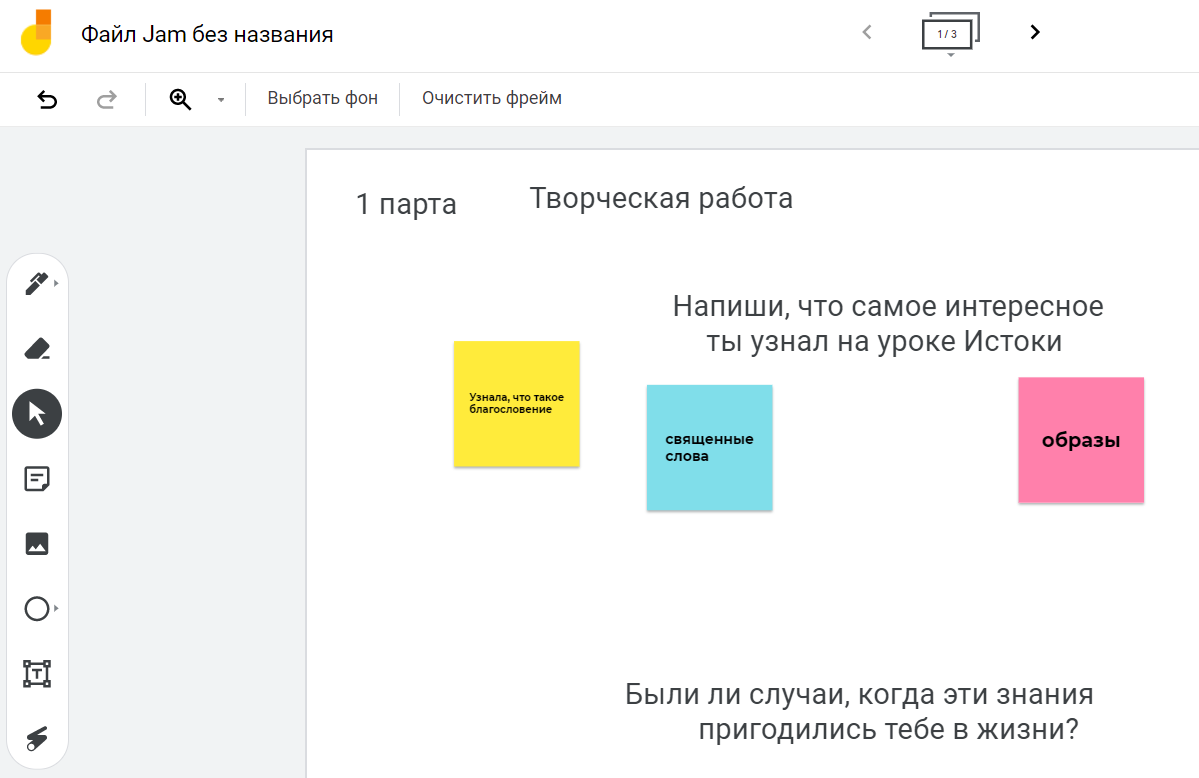 Конструктор тестов
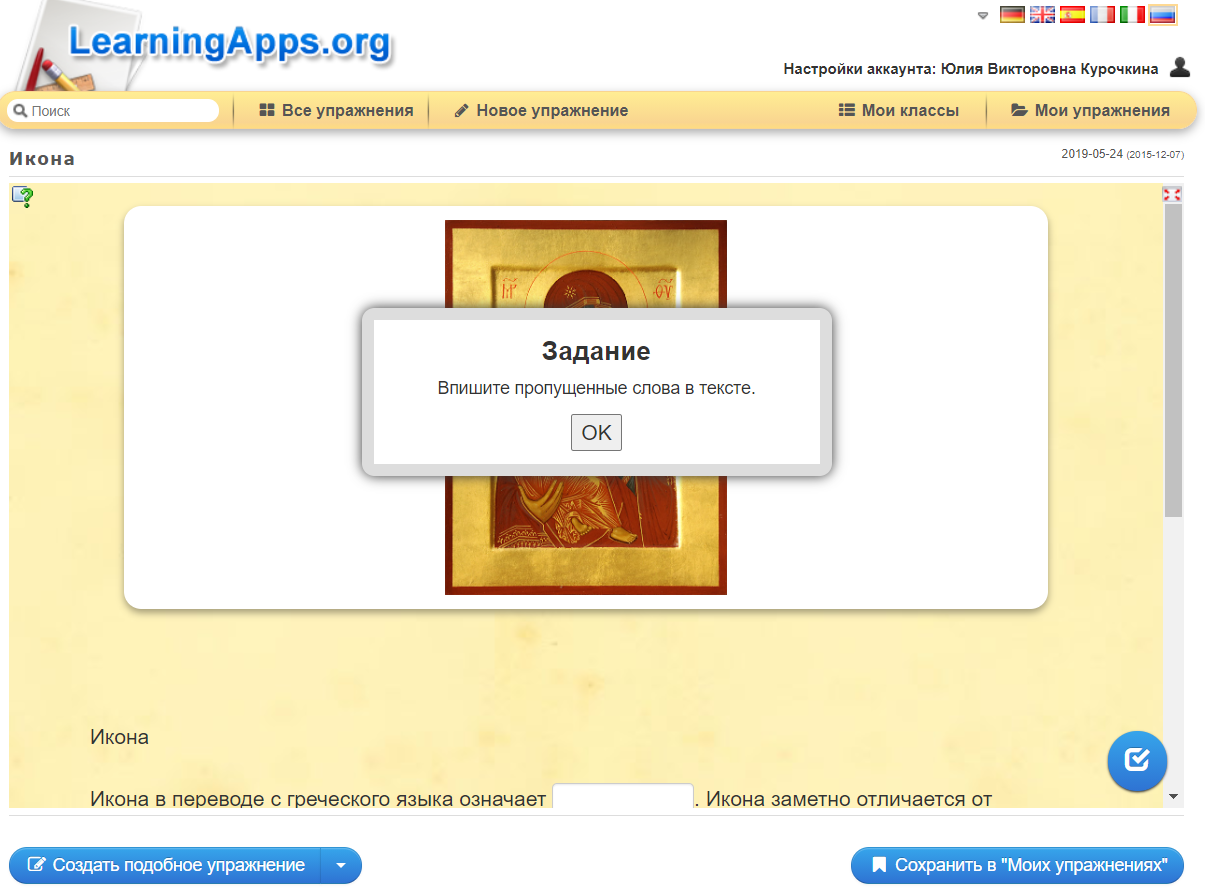 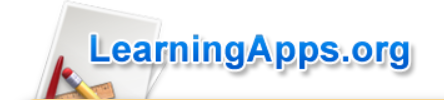 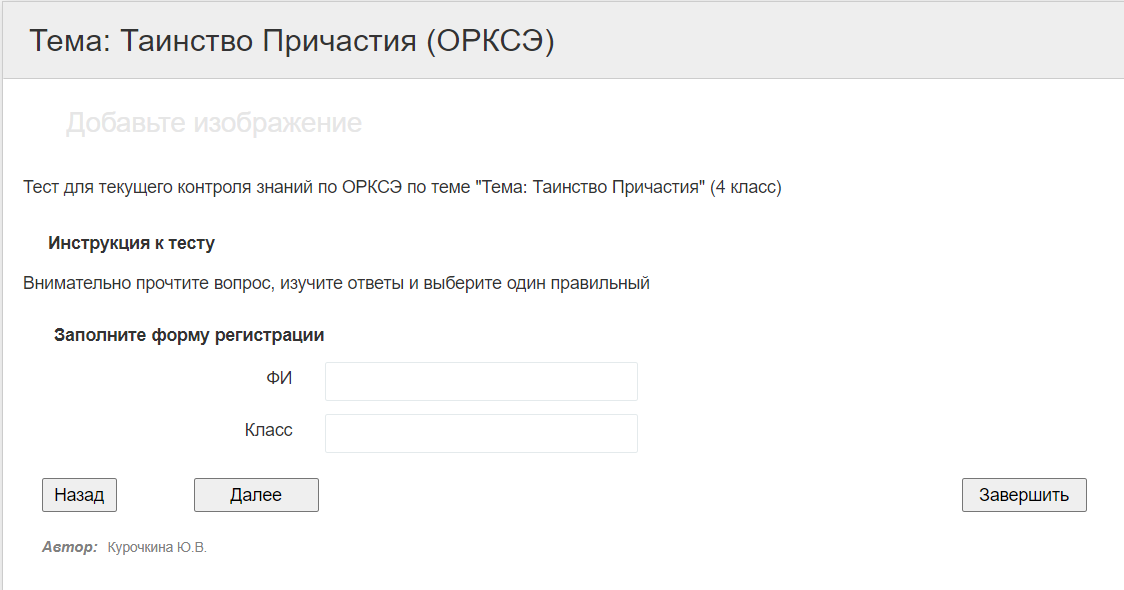 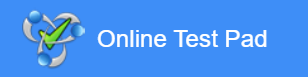 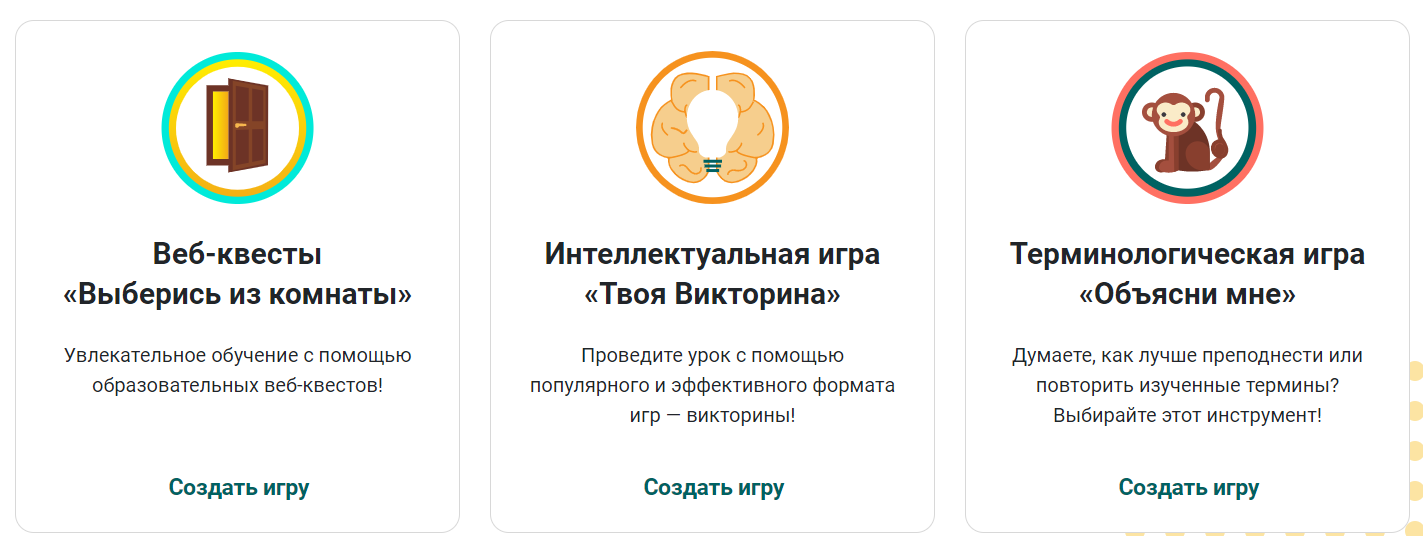 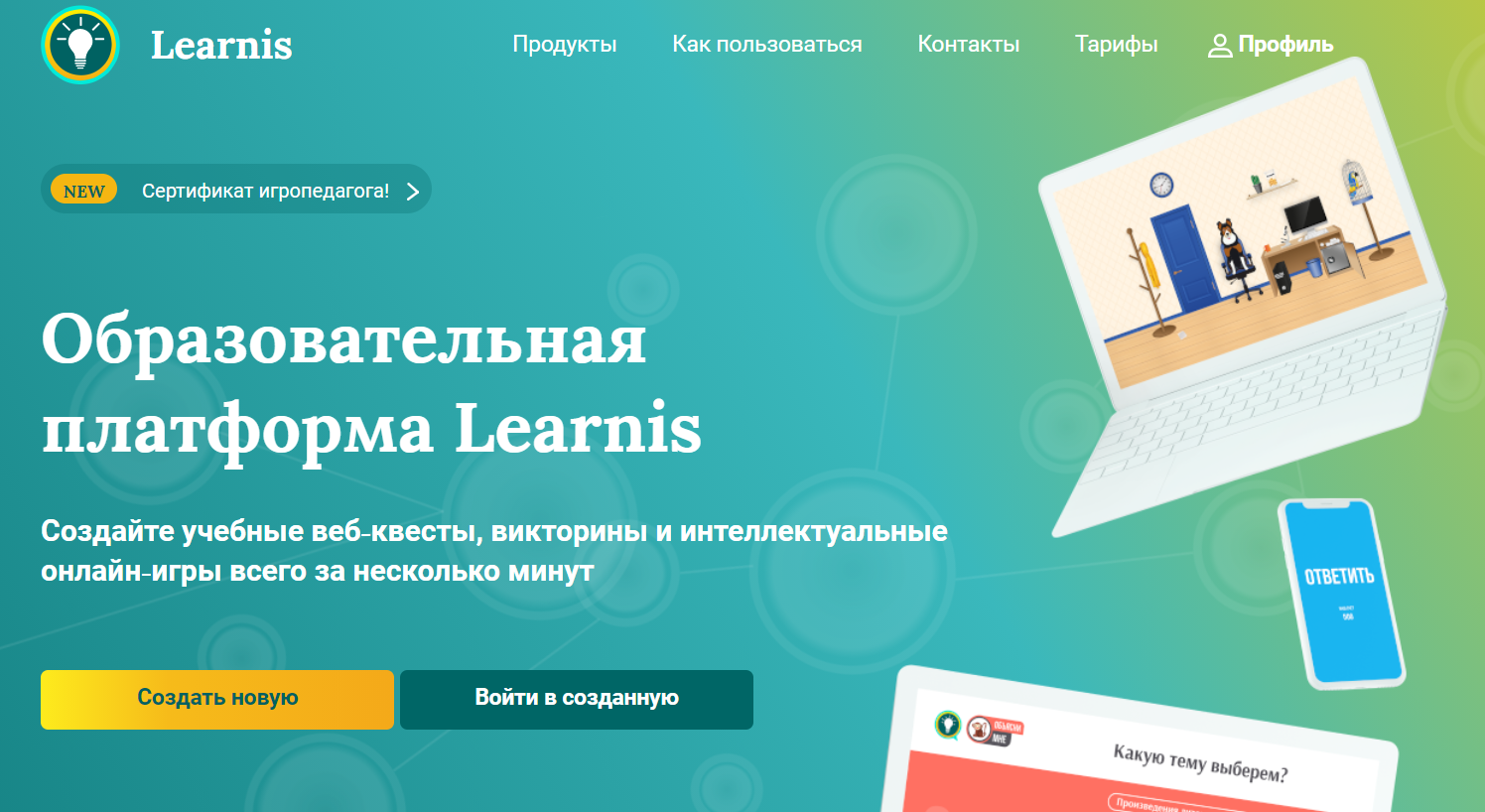 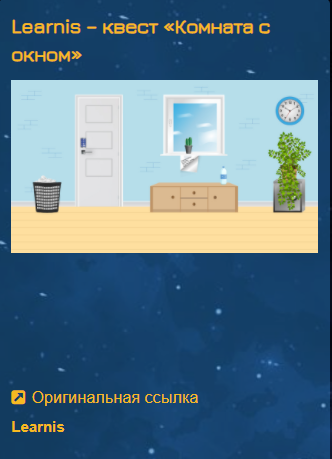 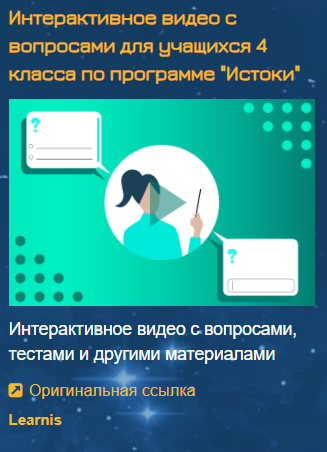 Конструктор 
дидактических игр 
и упражнений
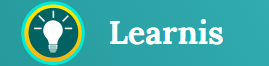 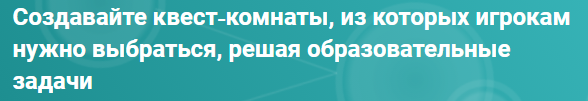 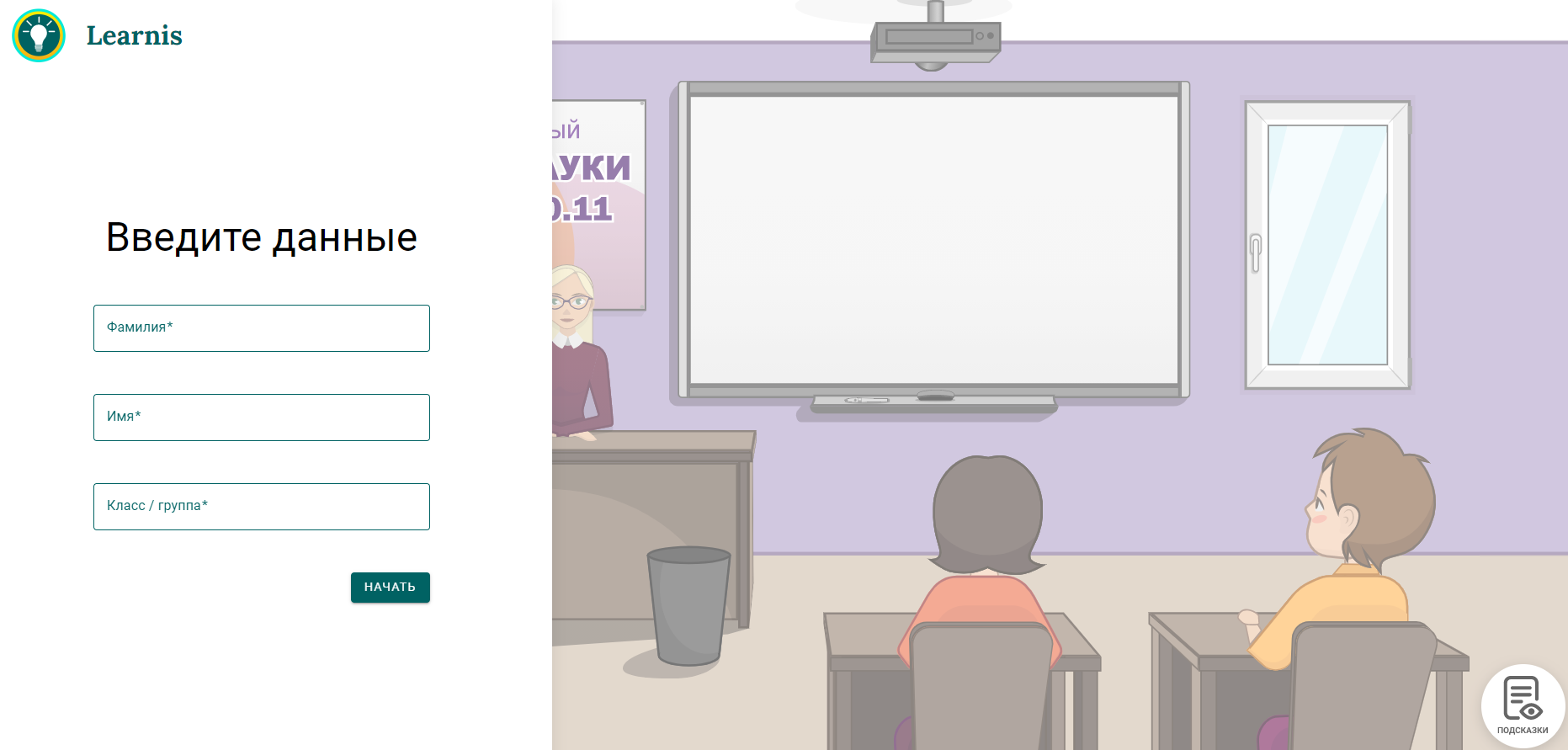 «Не забывайте, что почва, на которой строится ваше педагогическое мастерство, — в самом ребенке, в его отношении к знаниям и к вам, учителю. Это — желание учиться, вдохновение, готовность к преодолению трудностей. Заботливо обогащайте эту почву, без нее нет школы».
В. А. Сухомлинский
Ссылки
Netboard.me.   https://netboard.me/index.html
Конструктор интерактивных 
книг WriteReader
https://app.writereader.com/login
https://teachermade.com/
Конструктор интерактивных рабочих листов Teacher Made
https://www.learnis.ru/
Образовательная платформа Learnis
https://onlinetestpad.com/ru
Online Test Pad
LearningApps.org
https://learningapps.org/
Google Jamboard